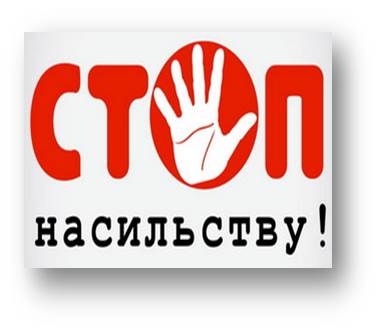 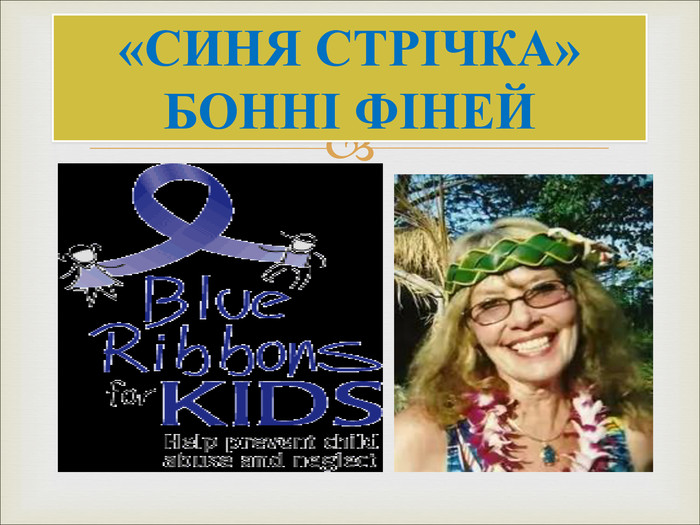 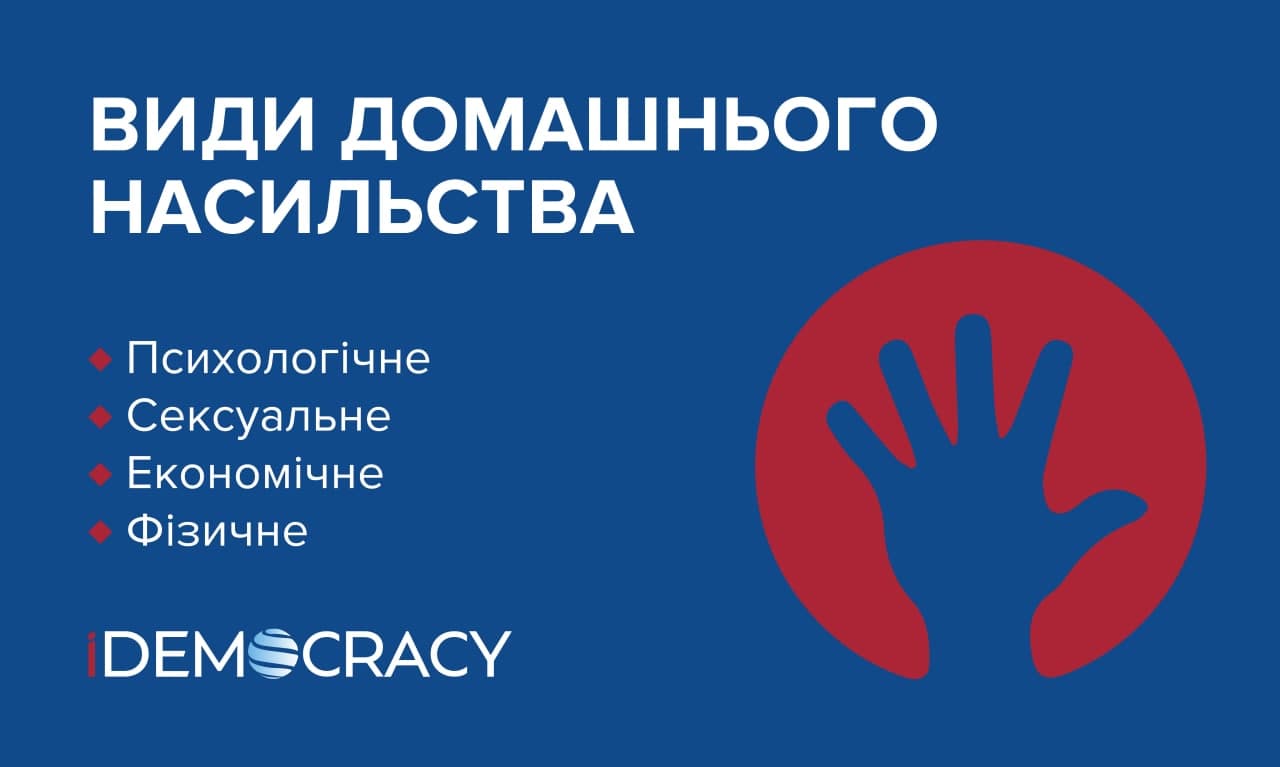 https://www.youtube.com/watch?v=W7eXzUfH730
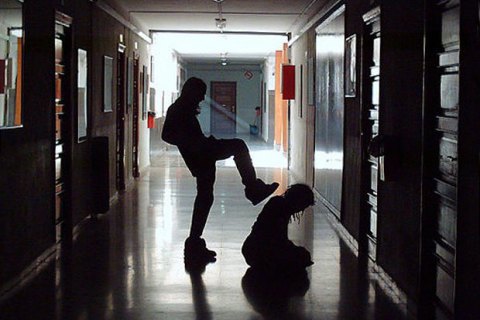 Відсотковий розподіл смертей серед дівчат у віці від 0 до 19 років (2012) за причинами та віковими групами
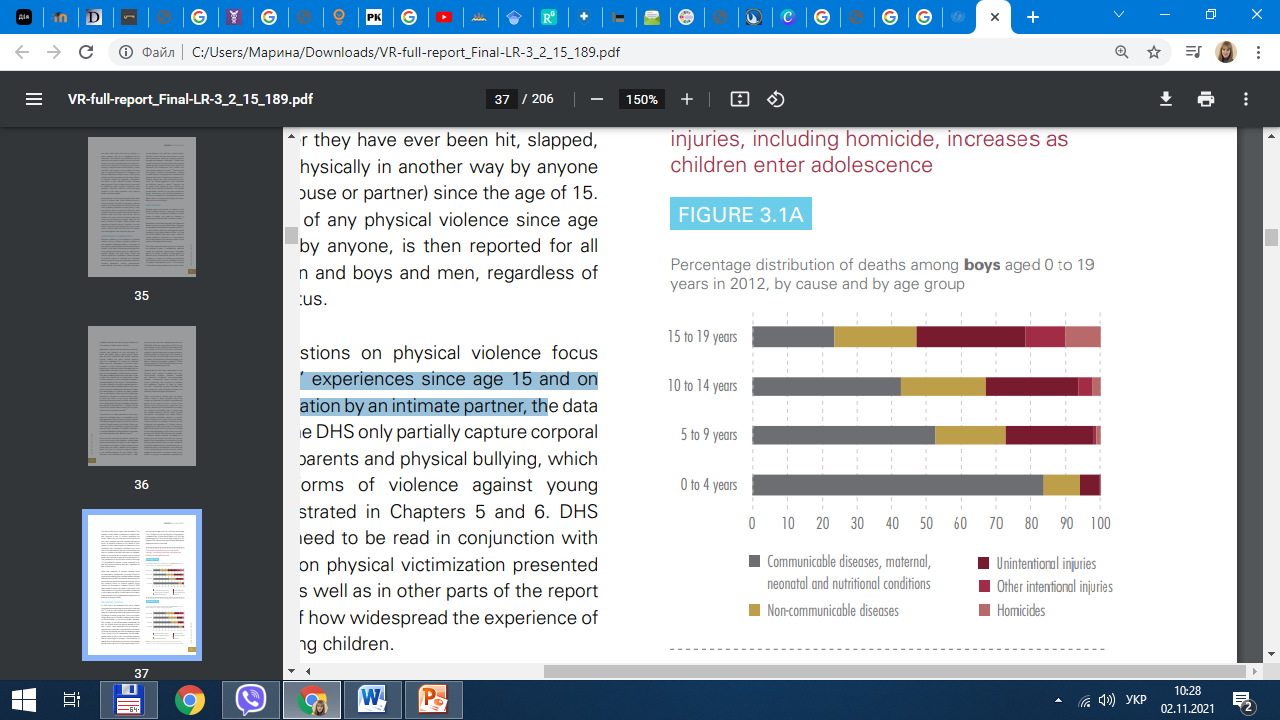 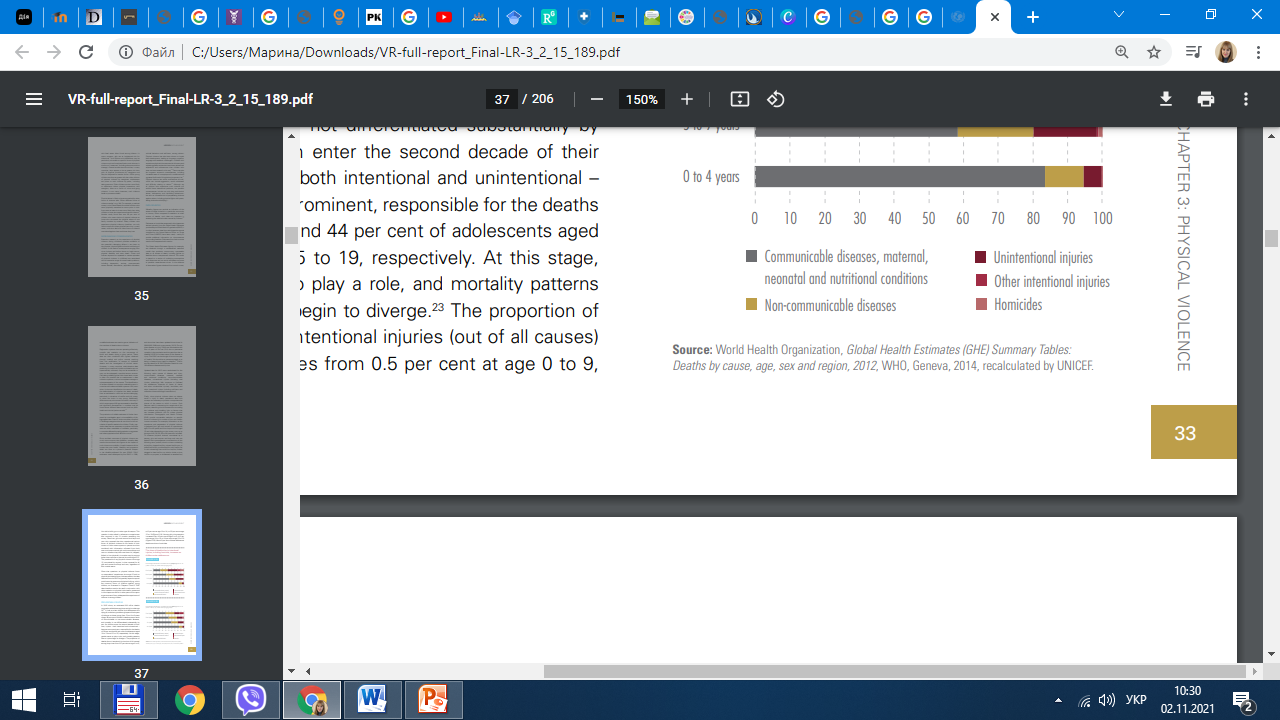 Інфекційні захворювання матері, стани новонародженого та харчування
Неінфекційні захворювання
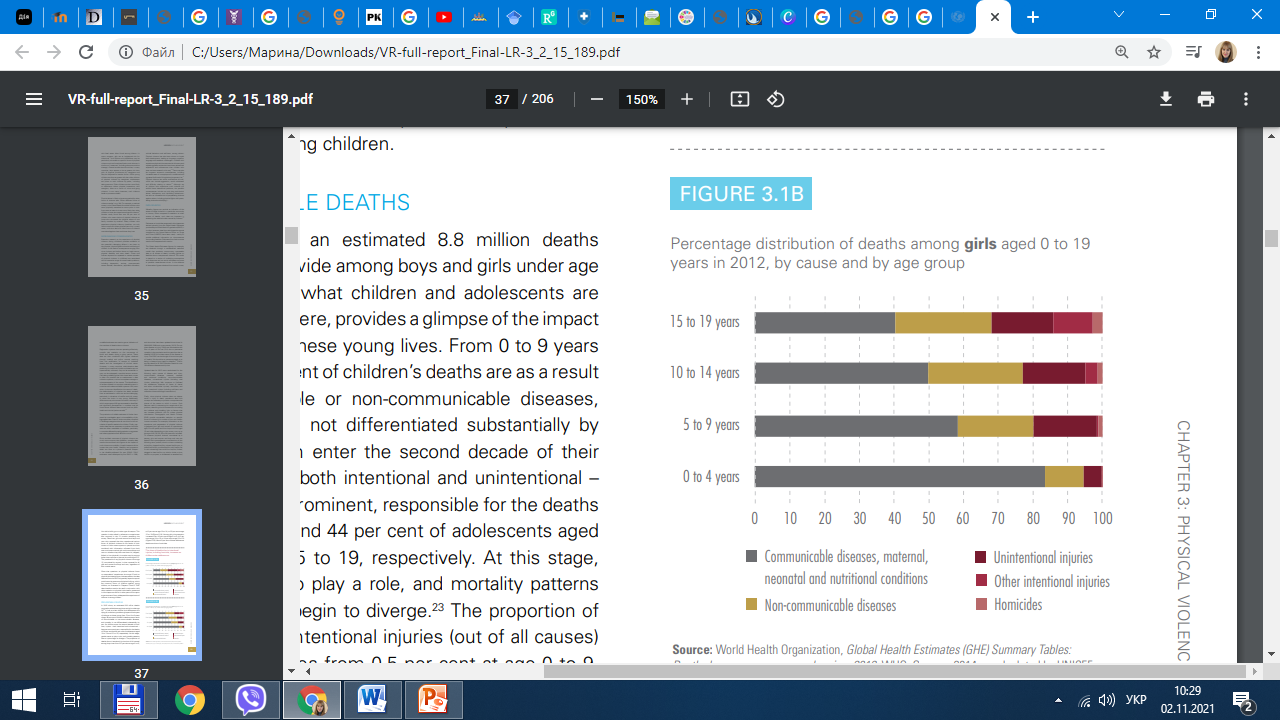 Ненавмисні травми
Інші навмисні тілесні ушкодження
Вбивства
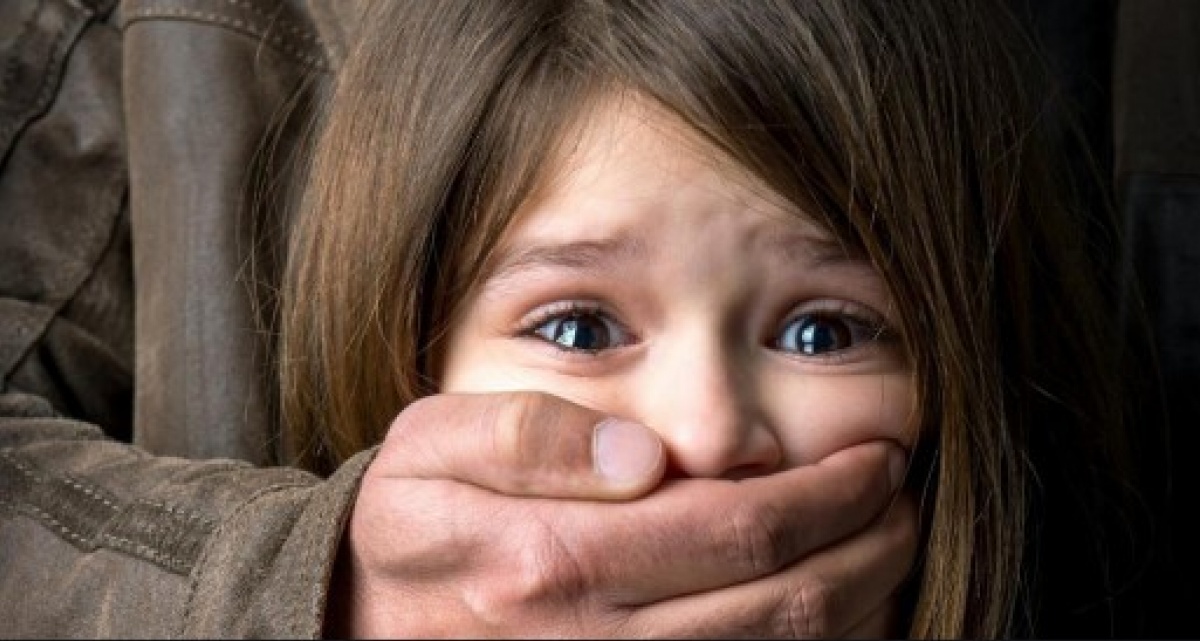 Розподіл у відсотках дівчат у віці від 15 до 19 років, які коли-небудь зазнавали примусового статевого акту або будь-яких інших примусових статевих актів,за віком першого випадку насильства
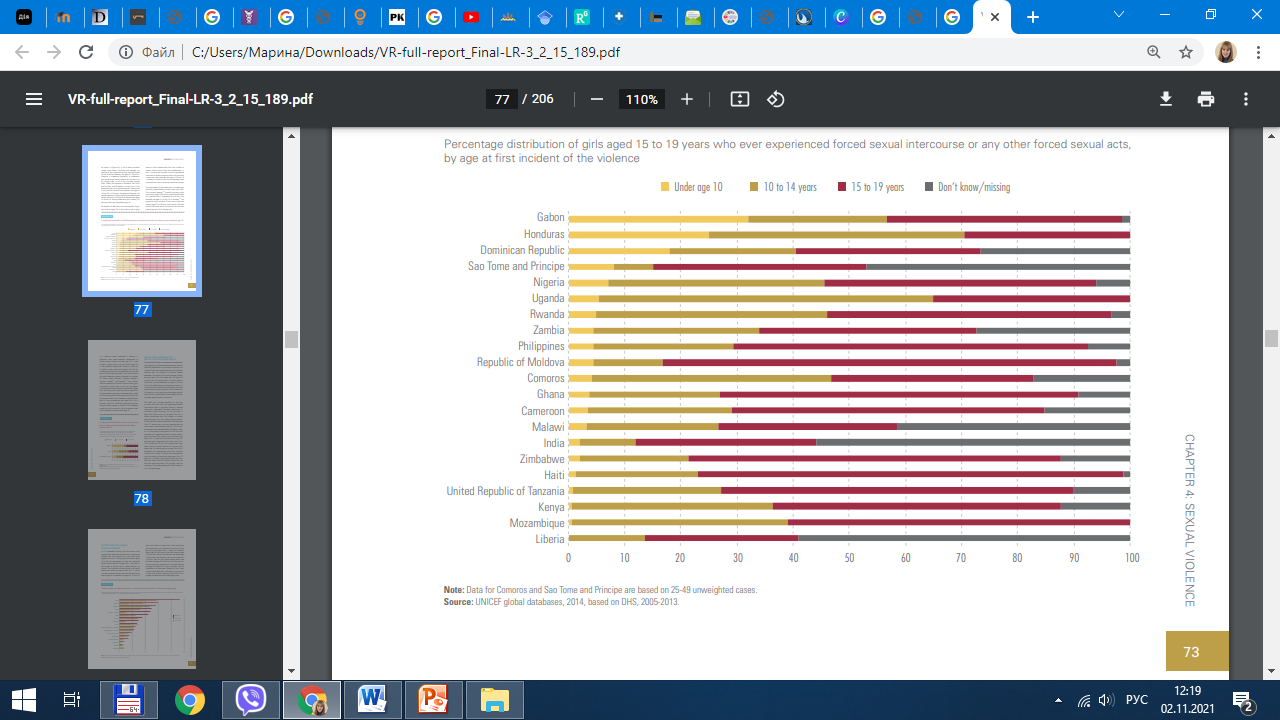 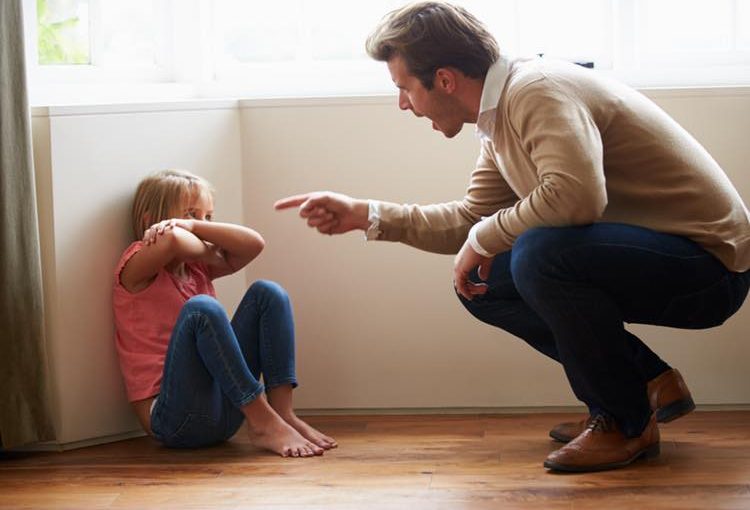 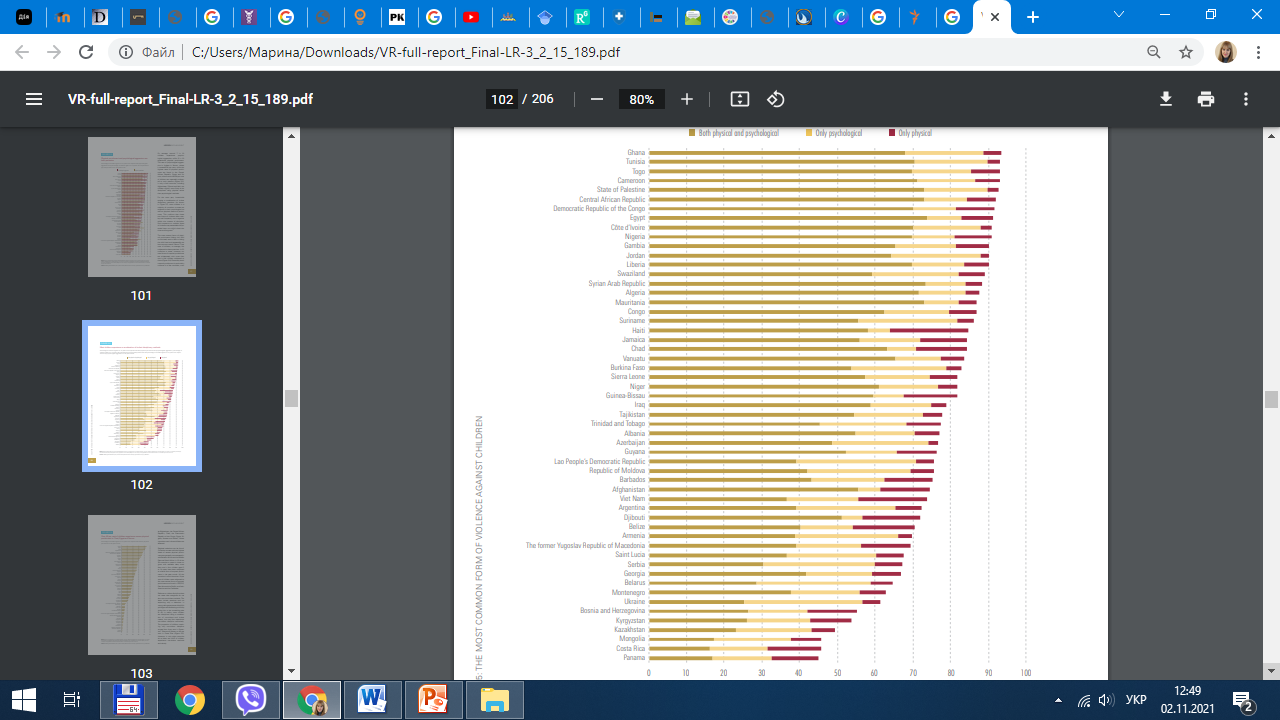 Відсоток дітей у віці від 2 до 14 років, які зазнали як фізичні покарання, так і психологічну агресію
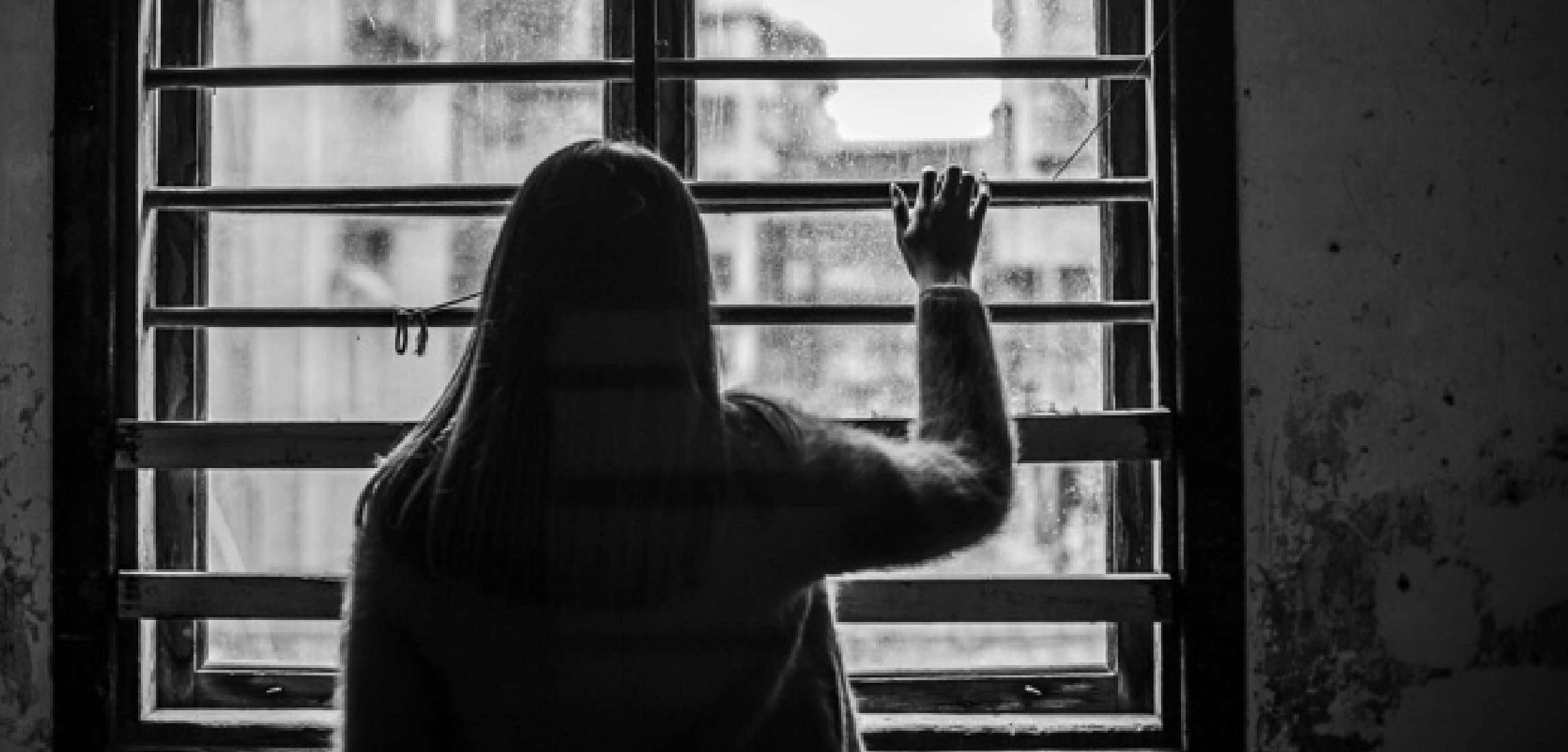 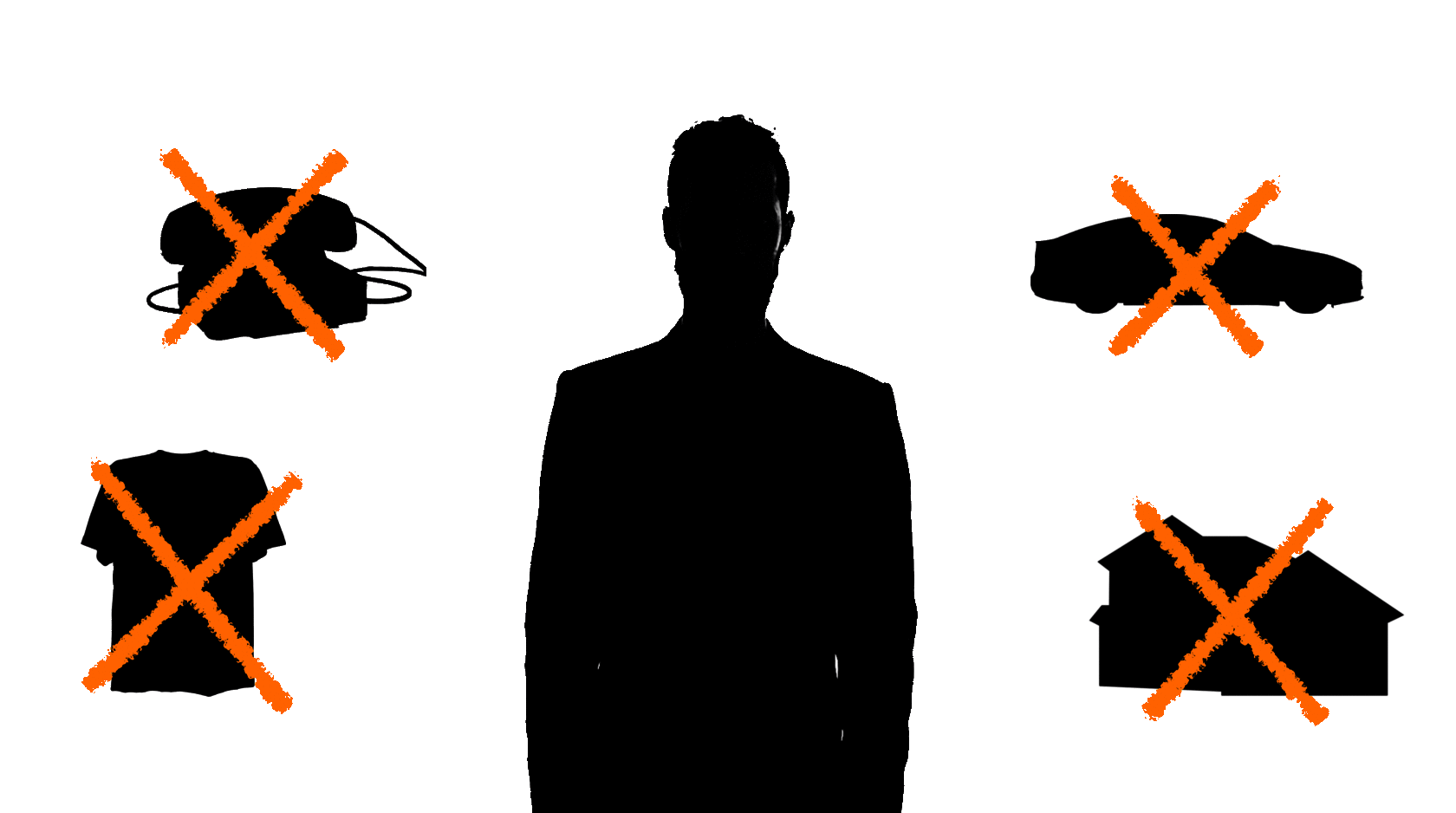 Стратегії запобігання та реагування на насильство над дітьми
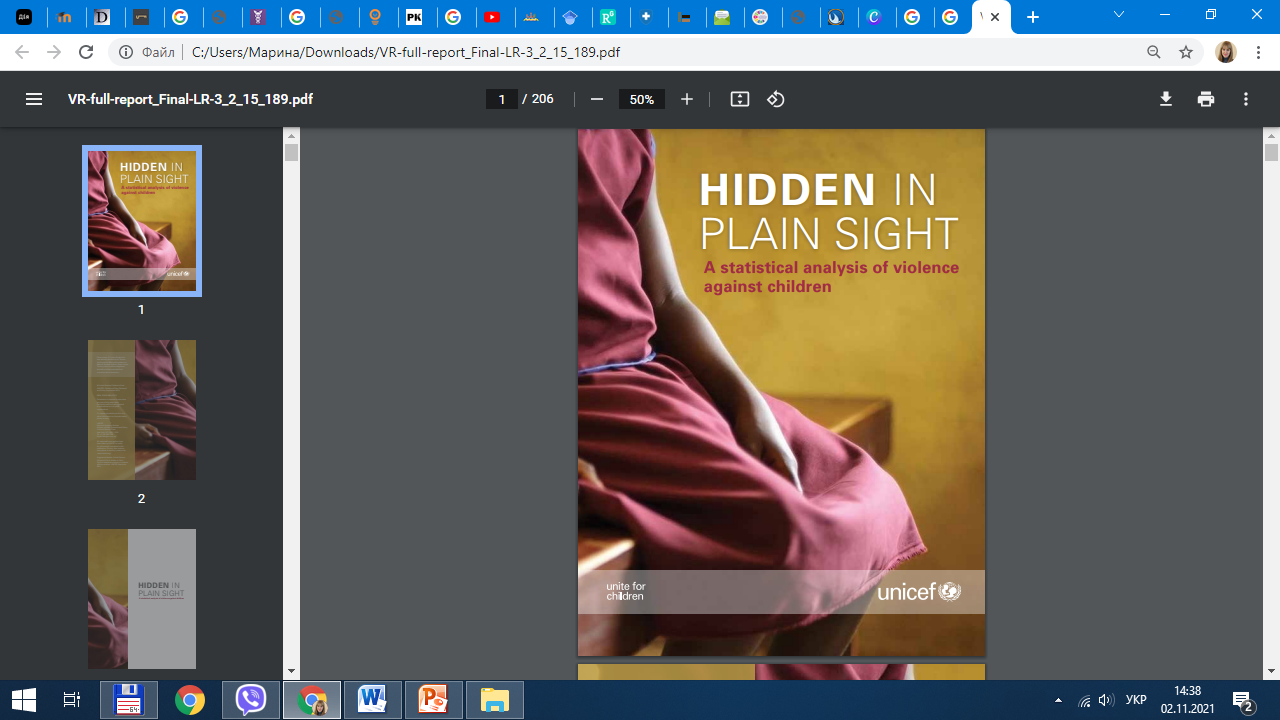 https://www.youtube.com/watch?v=6lg85kYgOCk
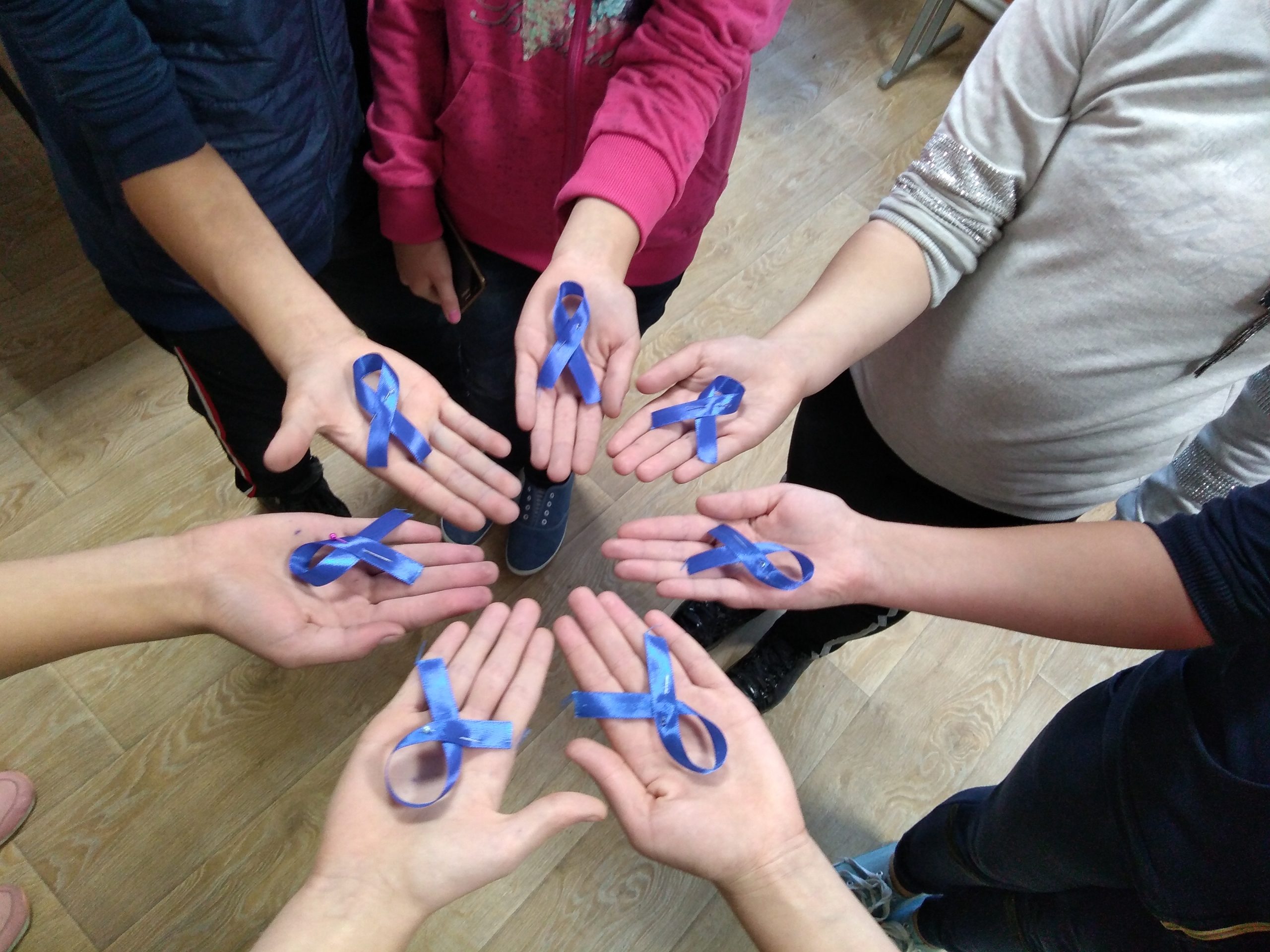 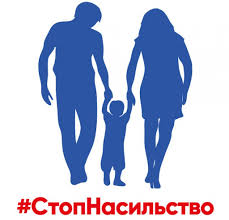